１日目
出発式
今年は、体育館で行います
京都府立農芸高等学校
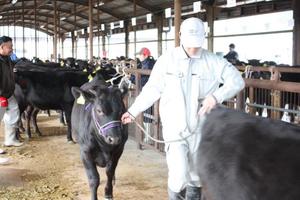 「のうげいで新発見」体験
京都府立るり渓少年自然の家
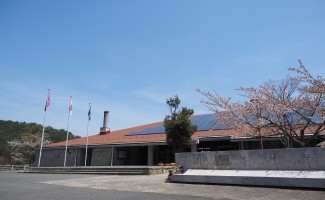 クイズラリー
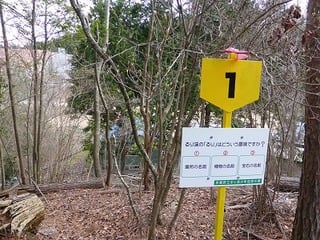 活動班ごとに出発です。地図を見ながら、クイズを解きながら、山歩きを楽しみます。
火おこし体験
夕食
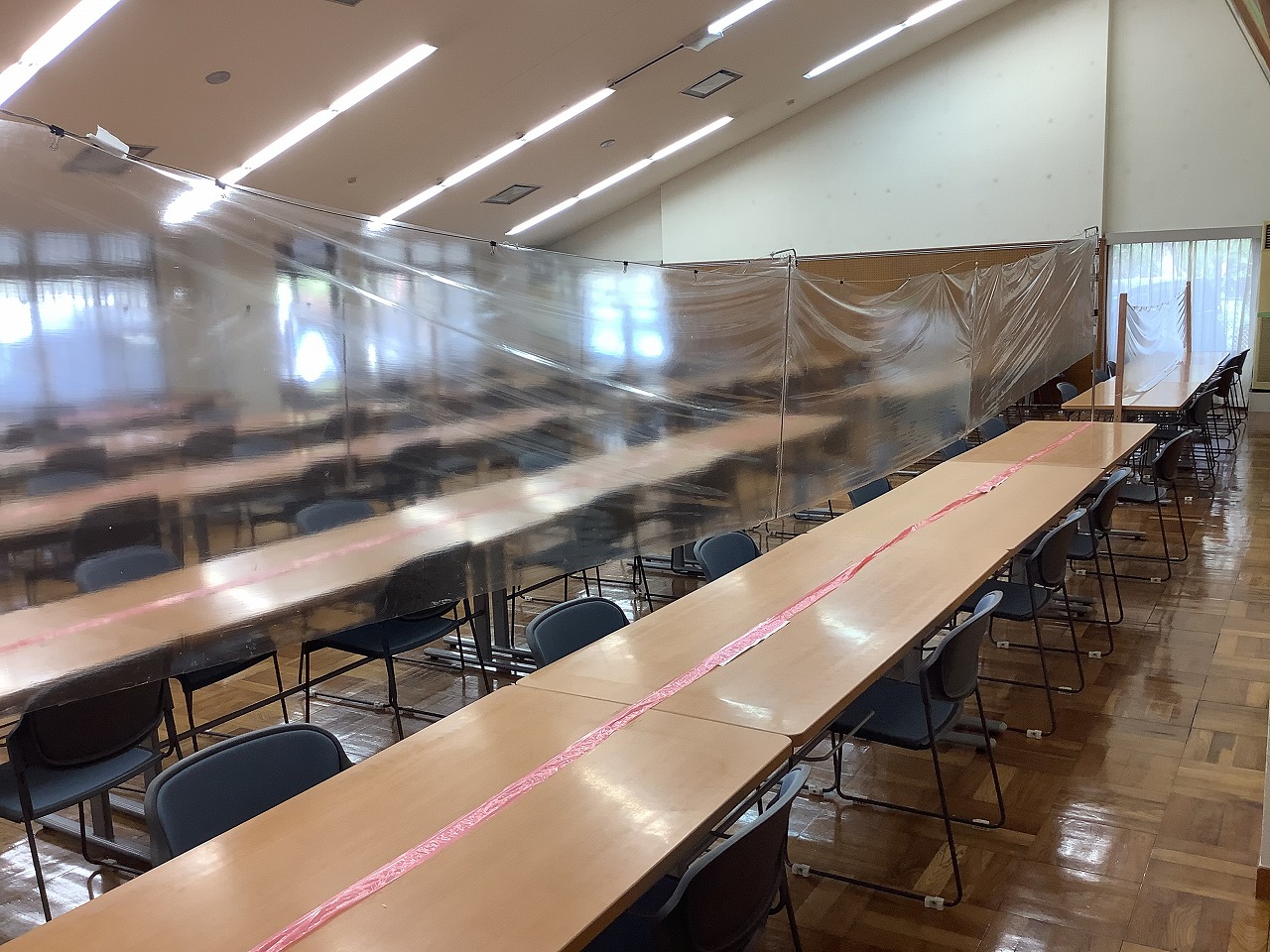 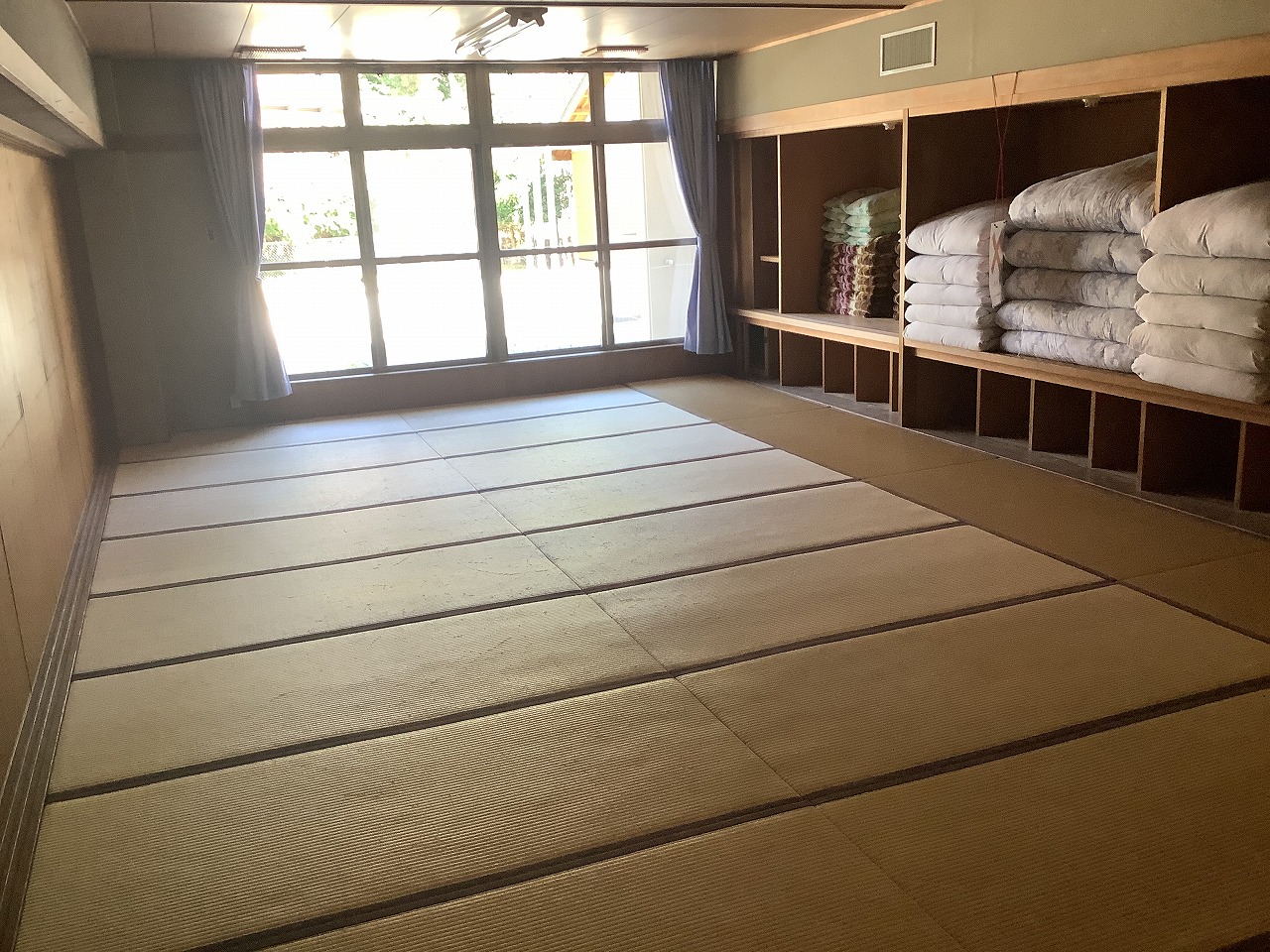 各部屋
定員の半数で宿泊予定
お風呂